Dimanche 11 février 2024
sixieme DIMANCHE DU TEMPS
ORDINAIRE
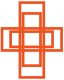 Paroisse St Michel
Debout, resplendis (1/3)
1. Debout, resplendis, car voici ta lumière,
Et sur toi la gloire du Seigneur (bis). 
Lève les yeux et regarde au loin,
Que ton cœur tressaille d'allégresse. 
Voici tes fils qui reviennent vers toi,
Et tes filles portées sur la hanche.

Jérusalem, Jérusalem, 
Quitte ta robe de tristesse !
Jérusalem, Jérusalem, 
Chante et danse pour ton Dieu.
Debout, resplendis (2/3)
2. Toutes les nations marcheront vers ta lumière,
Et les Rois à ta clarté naissante (bis).
De nombreux troupeaux de chameaux te couvriront,
Les trésors des mers afflueront vers toi,
Ils viendront d'Epha, de Saba, de Qédar,
Faisant monter vers Dieu la louange. 
Jérusalem, Jérusalem, 
Quitte ta robe de tristesse !
Jérusalem, Jérusalem, 
Chante et danse pour ton Dieu.
Debout, resplendis (3/3)
3. Les fils d'étrangers rebâtiront tes remparts,
Et leurs Rois passeront par tes portes (bis).
Je ferai de toi un sujet de joie,
On t'appellera « Ville du Seigneur ».
Les jours de ton deuil seront tous accomplis,
Parmi les nations tu me glorifieras.
Jérusalem, Jérusalem, 
Quitte ta robe de tristesse !
Jérusalem, Jérusalem, 
Chante et danse pour ton Dieu.
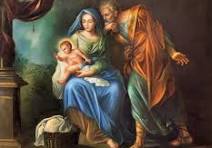 Kyrié: Jesus berger
1. Jésus, berger de toute humanité,
Tu es venu chercher ceux qui étaient perdus ;

R / Prends pitié de nous, fais-nous revenir,
Fais-nous revenir à toi, prends pitié de nous.

2. Jésus, berger de toute humanité,
Tu es venu guérir ceux qui étaient malades 
3. Jésus, berger de toute humanité,
tu es venu sauver ceux qui étaient pécheurs
Gloria: Gloire a Dieu dans le ciel (1/3)
Gloire à Dieu dans le ciel
Grande paix sur la Terre
Gloire à Dieu dans le ciel
Grande paix sur la Terre

Nous te louons, nous te bénissons
Nous t'adorons
Nous te glorifions, nous te rendons grâce
Pour ton immense gloire
Gloria: Gloire a Dieu dans le ciel (2/3)
Gloire à Dieu dans le ciel
Grande paix sur la Terre
Gloire à Dieu dans le ciel
Grande paix sur la Terre

Seigneur Dieu, le roi du ciel
Le père tout puissant
Seigneur Dieu, agneau de Dieu
Le fils du père
Gloria: Gloire a Dieu dans le ciel (3/3)
Gloire à Dieu dans le ciel
Grande paix sur la Terre
Gloire à Dieu dans le ciel
Grande paix sur la Terre

Le seul saint, le seul seigneur
Le seul très-haut
Jésus-Christ, avec l'esprit
Dans la gloire du père
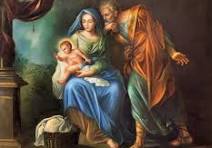 LITURGIE DE LA PAROLE
PREMIÈRE LECTURE
Le lépreux habitera à l’écart, son habitation sera hors du camp » (Lv 13, 1-2.45-46)
PSAUME
(31 (32), 1-2, 5ab, 5c.11)
R/ Tu es un refuge pour moi ;
de chants de délivrance, tu m’as entouré.
ou : Alléluia ! (Ps 146, 3)
DEUXIÈME LECTURE
« Imitez-moi, comme moi aussi j’imite le Christ » (1 Co 10, 31 – 11, 1)
Alléluia. Alléluia.Un grand prophète s’est levé parmi nous,
et Dieu a visité son peuple.Alléluia. (Mt 8, 17)
ÉVANGILE
« La lèpre le quitta et il fut purifié » (Mc 1, 40-45)
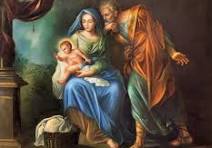 Credo : 
Je crois en Dieu, le Père tout-puissant, créateur du ciel et de la terre ; et en Jésus-Christ, son Fils unique, notre Seigneur, qui a été conçu du Saint-Esprit, est né de la Vierge Marie, a souffert sous Ponce Pilate, a été crucifié, est mort et a été enseveli, est descendu aux enfers, le troisième jour est ressuscité des morts, est monté aux cieux, est assis à la droite de Dieu le Père tout-puissant, d’où il viendra juger les vivants et les morts.
Je crois en l’Esprit-Saint, à la sainte Église catholique, à la communion des saints, à la rémission des péchés, à la résurrection de la chair, à la vie éternelle. Amen.
Prière universelle :
Oh oh Seigneur en ce jour
Ecoute nos prières
Offertoire
Instru: Ecoute la voix du Seigneur
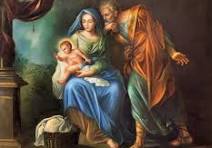 Sanctus : Messe du Peuple de Dieu
Saint, Saint, Saint le Seigneur, Dieu de l’Univers ! (bis)

Le ciel et la terre sont remplis de ta Gloire.
Hosanna au plus haut des cieux !

Béni soit celui qui vient au nom du Seigneur.
Hosanna au plus haut des cieux !

Saint, Saint, Saint le Seigneur, Dieu de l’Univers ! (bis)
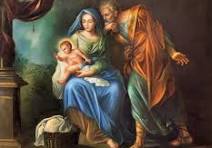 Notre Père qui es aux cieux, 
que ton Nom soit sanctifié, que ton règne vienne;
Que ta volonté soit faite, sur la terre comme au ciel. Donne-nous aujourd’hui notre pain de ce jour,Pardonne-nous nos offenses, comme nous pardonnons aussi à ceux qui nous ont offensés. 
Ne nous laisse pas entrer en tentation,Mais délivre-nous du mal.
Car c’est a Toi, qu’appartiennent le règne la puissance et la gloire, pour les siècles des siècles, 
Amen.
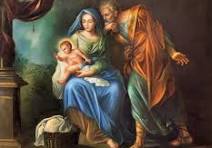 Agneau de Dieu: La paix elle aura ton visage
La paix elle aura ton visage
La paix elle aura tous les âges
La paix sera toi, sera moi, sera nous
Et la paix sera chacun de nous

Agneau de Dieu qui enlève le pèche du monde
Prends pitié de nous !
Agneau de Dieu qui enlève le pèche du monde
Prends pitié de nous !
Agneau de Dieu qui enlève le pèche du monde
Donne nous la paix !
Nous souhaitons vous rappeler que seules les personnes ayant fait leur première communion sont autorisées à communier. Dans le cas contraire, vous êtes invités à vous présenter les bras croisés sur le torse pour recevoir une bénédiction.
 
友情提示：只有己经初领圣体的基督徒教友才可以领受圣体。如果您这没有初领圣体，您可以双手交叉成 X 形，置于胸前，前往接受祝福。
 
Please be reminded that only baptized christians who have received First Holy Communion may receive Holy Communion. If you have not received First Holy Communion, you may approach the alter with your hands folded across the chest in an X in order to receive a blessing.
Communion: Le Seigneur nous a aimés (1/3)
1- Le Seigneur nous a aimés comme l'on n'a jamais aimé.Il nous guide chaque jour comme une étoile dans la nuit.Quand nous partageons le pain, il nous donne son Amour:C'est le pain de l'amitié, le pain de Dieu.C'est mon Corps, prenez et mangez!C'est mon Sang, prenez et buvez!Car je suis la Vie et je suis l'Amour.O Seigneur, emporte-nous dans ton Amour!
Communion: Le Seigneur nous a aimés (2/3)
1- Le Seigneur nous a aimés, comme l'on n'a jamais aimé.Pour les gens de son village, c'est le Fils du charpentier.Il travaille de ses mains comme font tous ses amis.Il connait le dur labeur de chaque jour.C'est mon Corps, prenez et mangez!C'est mon Sang, prenez et buvez!Car je suis la Vie et je suis l'Amour.O Seigneur, emporte-nous dans ton Amour!
Communion: Le Seigneur nous a aimés (3/3)
3. Le Seigneur nous a aimés comme l'on n'a jamais aimé.Il rassemble tous les hommes et les fait vivre de sa vie.Et tous les chrétiens du monde sont les membres de son corpsRien ne peut les séparer de son amour.C'est mon Corps, prenez et mangez!C'est mon Sang, prenez et buvez!Car je suis la Vie et je suis l'Amour.O Seigneur, emporte-nous dans ton Amour!
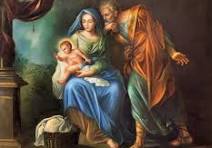 27
Sortie: Ne rentrez pas chez vous comme avant (1/3)
Ne rentrez pas chez vous comme avant,
Ne vivez pas chez vous comme avant,
Changez vos cœurs, chassez vos peurs,
Vivez en hommes nouveaux.

1 - A quoi bon les mots si l'on ne s'entend pas,
A quoi bon les phrases si l'on ne s'écoute pas,
A quoi bon la joie si l'on ne partage pas,
A quoi bon la vie si l'on n'aime pas ?
28
Sortie: Ne rentrez pas chez vous comme avant (2/3)
Ne rentrez pas chez vous comme avant,
Ne vivez pas chez vous comme avant,
Changez vos cœurs, chassez vos peurs,
Vivez en hommes nouveaux.

2 - Pourquoi une chanson si l'on ne chante pas,
Pourquoi l'espérance si l'on ne croit pas,
Pourquoi l'amitié si l'on n'accueille pas,
Pourquoi dire "amour", si l'on n'agit pas ?
29
Sortie: Ne rentrez pas chez vous comme avant (3/3)
Ne rentrez pas chez vous comme avant,
Ne vivez pas chez vous comme avant,
Changez vos cœurs, chassez vos peurs,
Vivez en hommes nouveaux.

3 - Je vais repartir et je veux te prier,
Je vais repartir et je veux t'écouter,
Je vais repartir et je veux te chanter,
Je vais repartir et je veux t'annoncer.
Bon dimanche à tous !
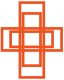 Paroisse St Michel